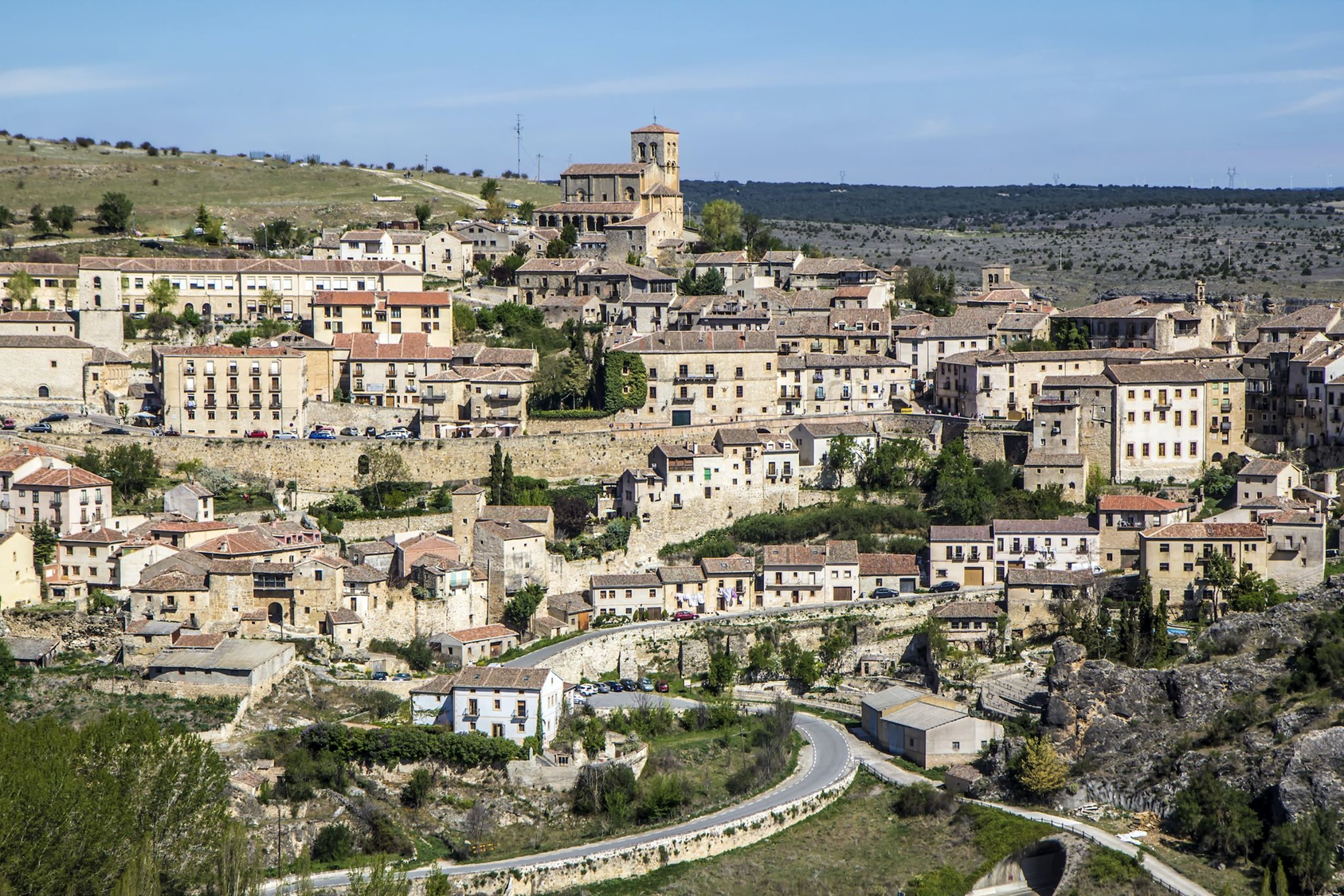 I KDD de  Sepúlveda17/18/19 de MAYO 2024
.